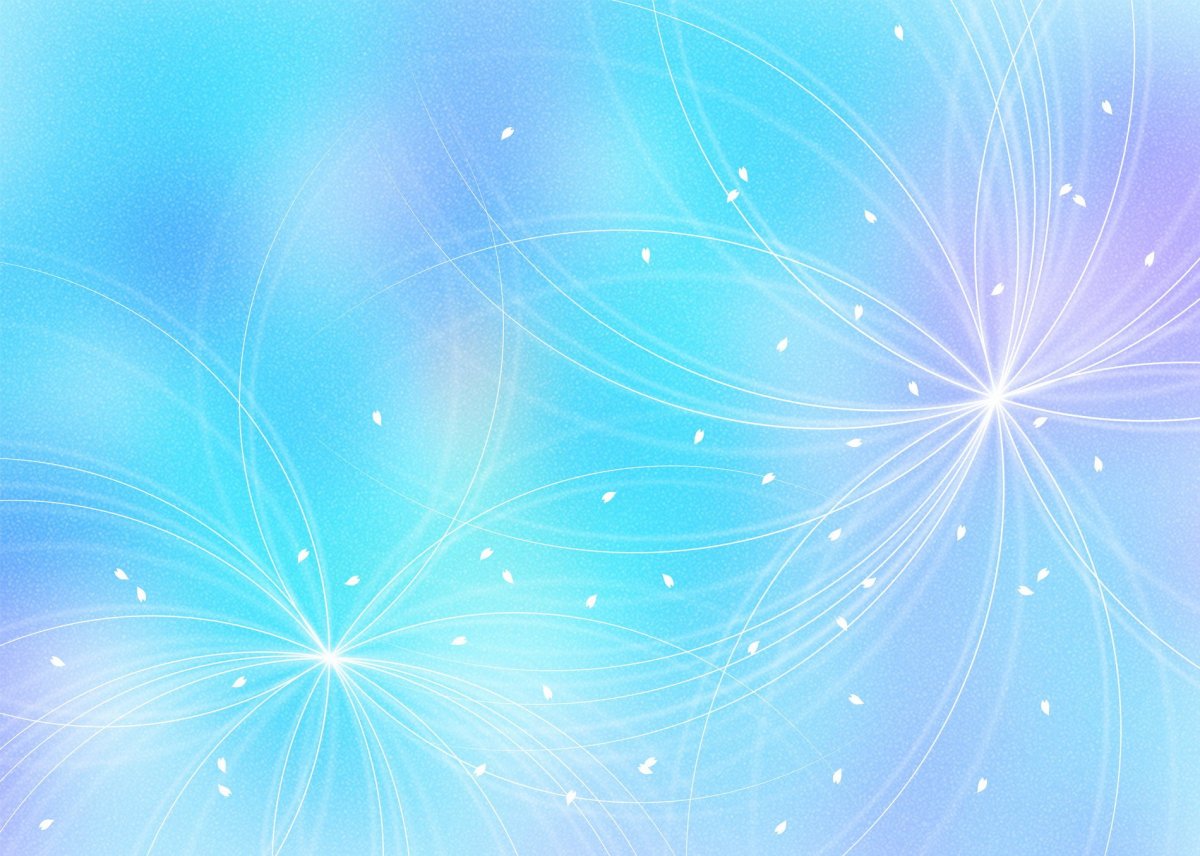 УПРАВЛЕНИЕ ОБРАЗОВАНИЯ ГОРОДА КУЗНЕЦКА.
Муниципальное бюджетное дошкольное образовательное учреждение
детский сад  № 7 города Кузнецка
442539, Пензенская область, город Кузнецк,
улица Железнодорожная, дом № 1 В
т. (8-841-57) 7-18-93
e-mаil:   douds-7@mail.ru



Мастер-класс
 «Использование наглядных пособий при ознакомлении
 детей среднего дошкольного возраста с правилами этикета»



Подготовила 
воспитатель Карташова Е.А.

Кузнецк, 2022 г
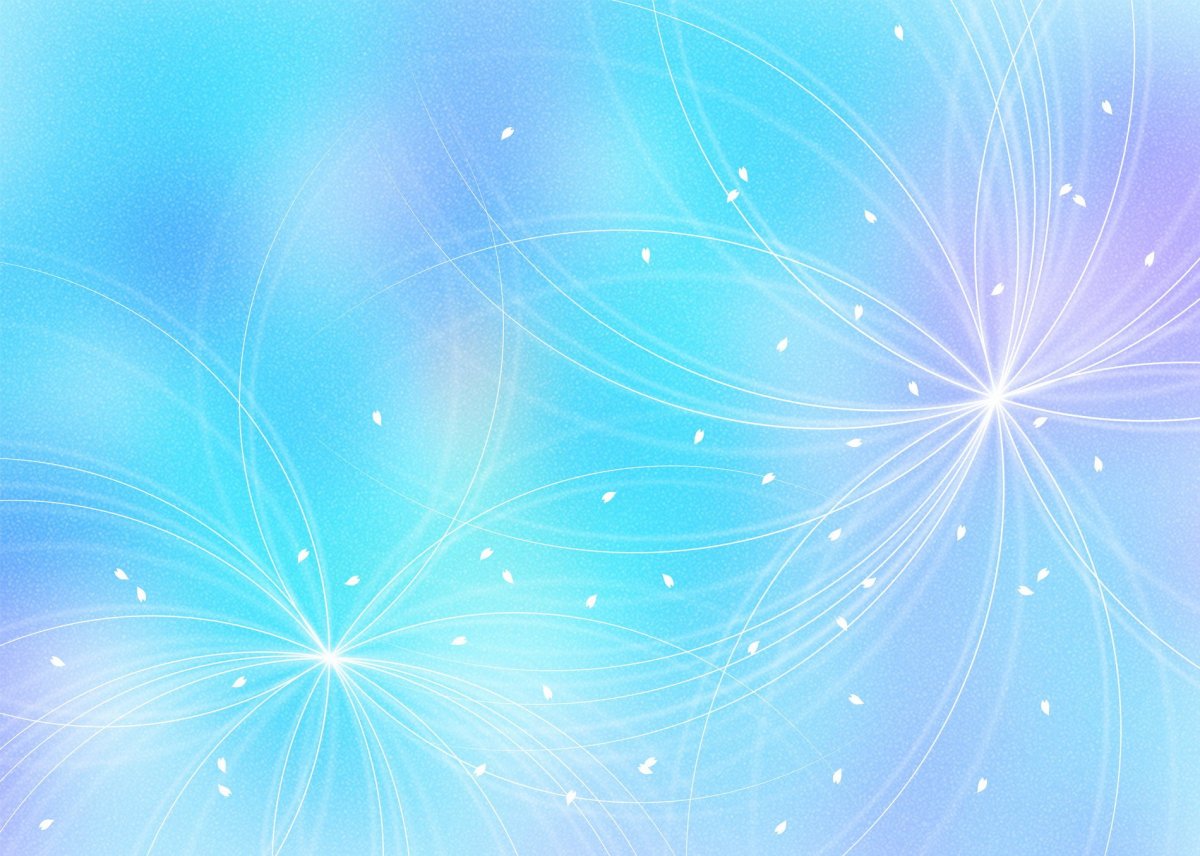 «Лучшее знакомство»
Задача:
Побуждать детей использовать в речи различные формы выражения вежливости
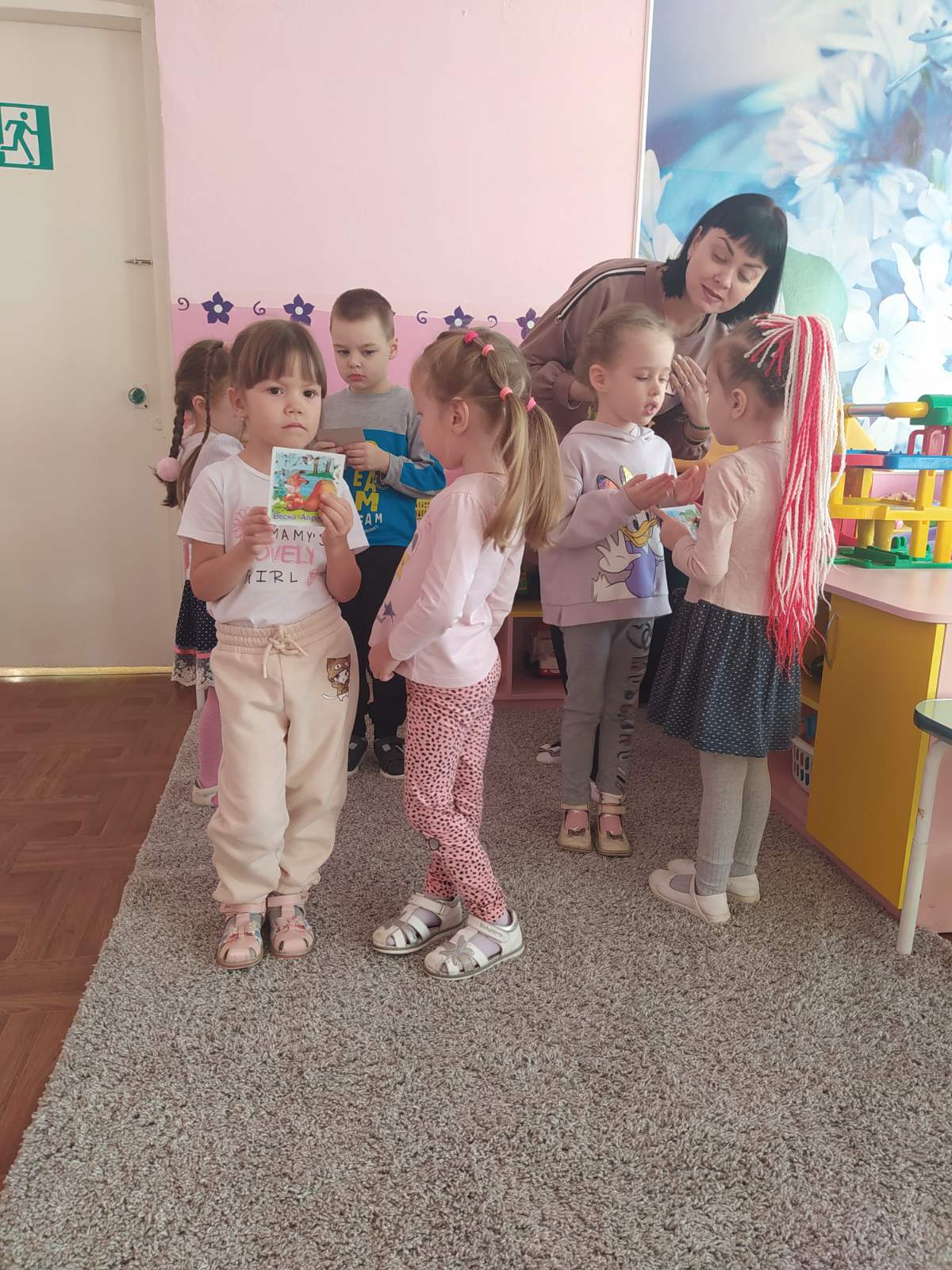 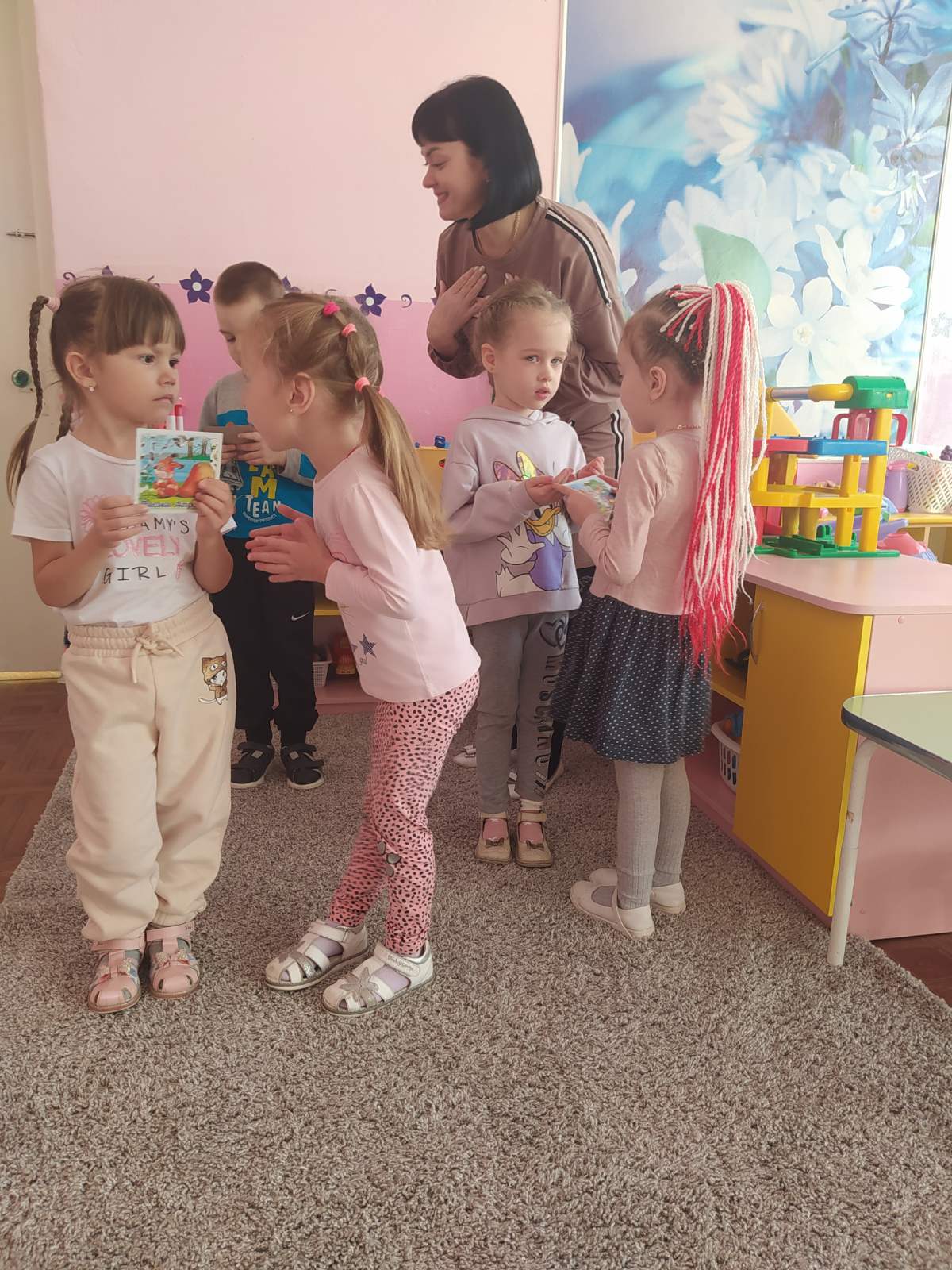 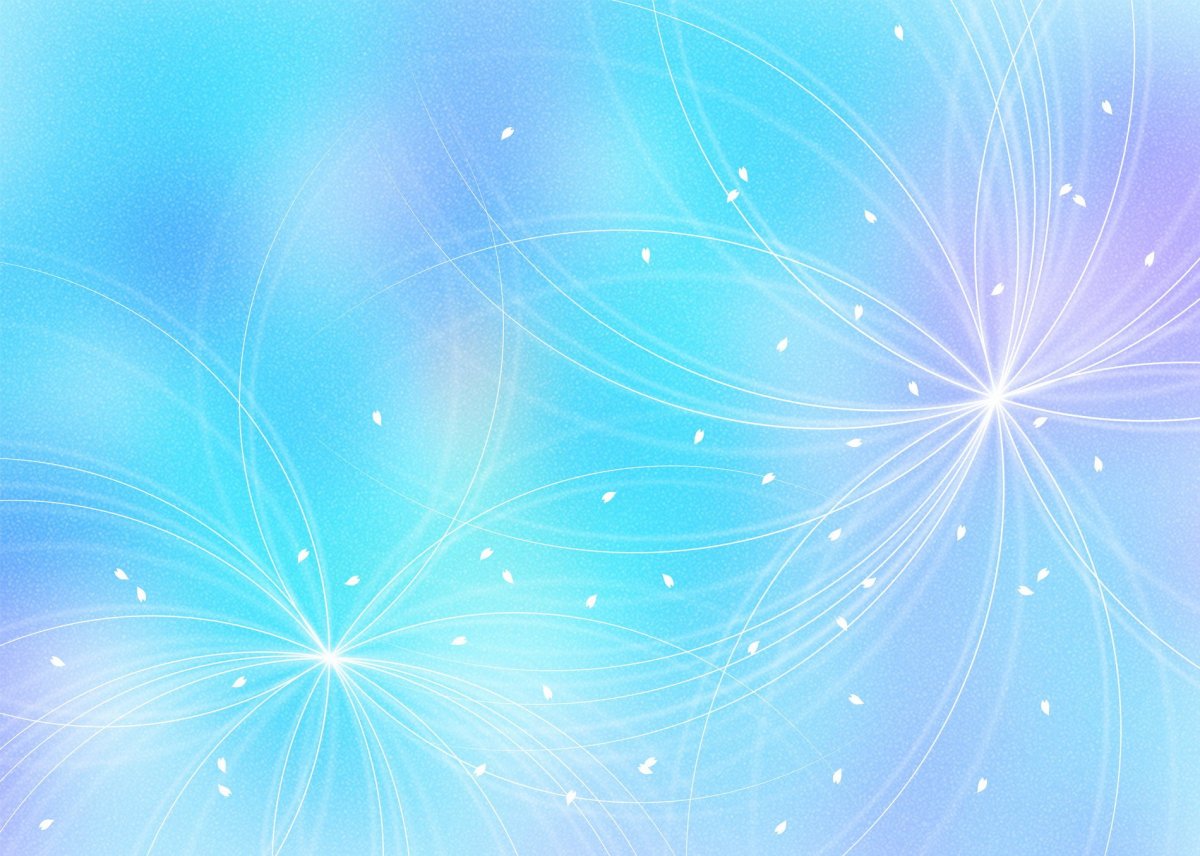 «Удивительный куб»
Задача: 
           Закреплять основные правила поведения в общественных местах и дома
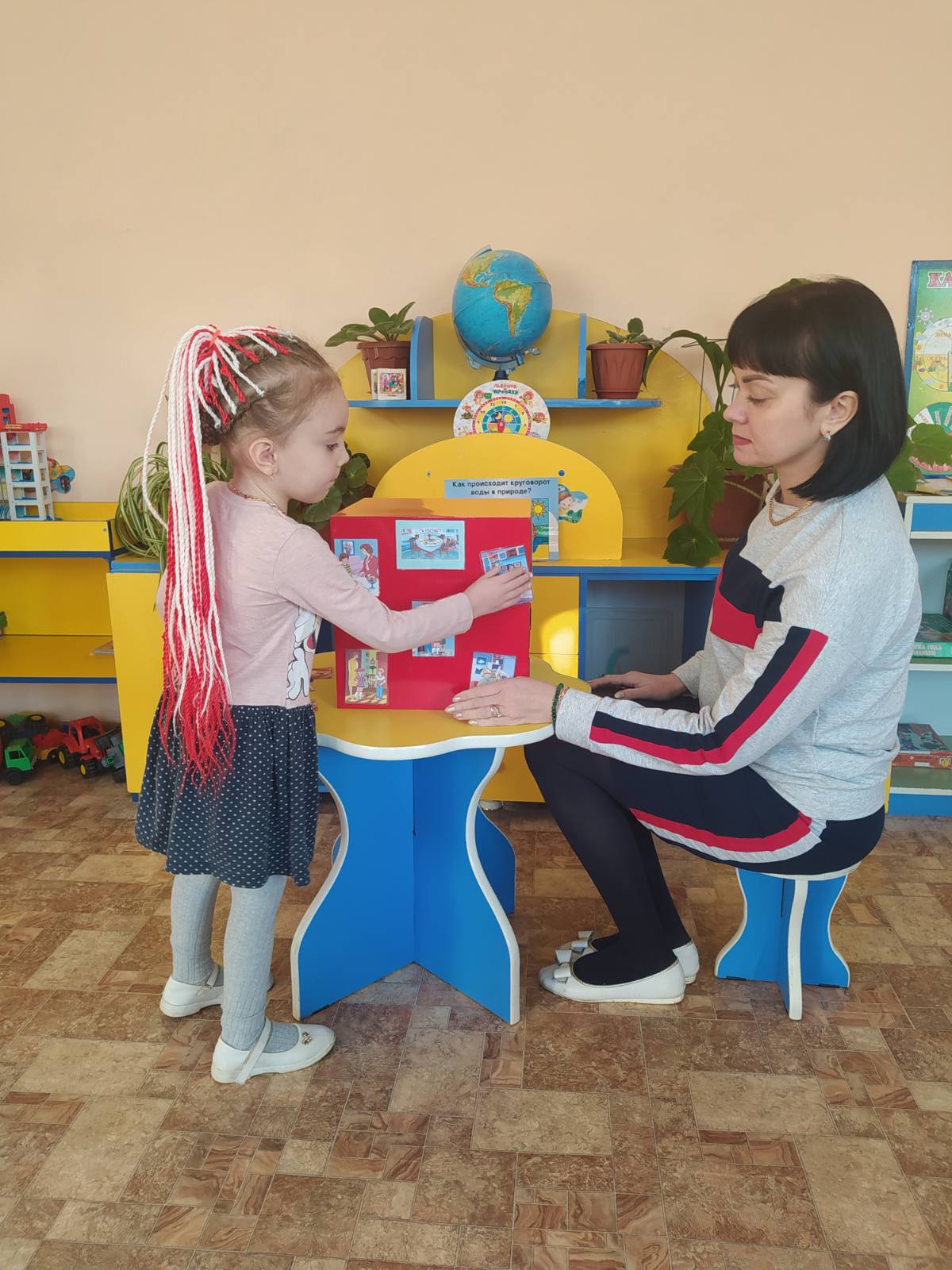 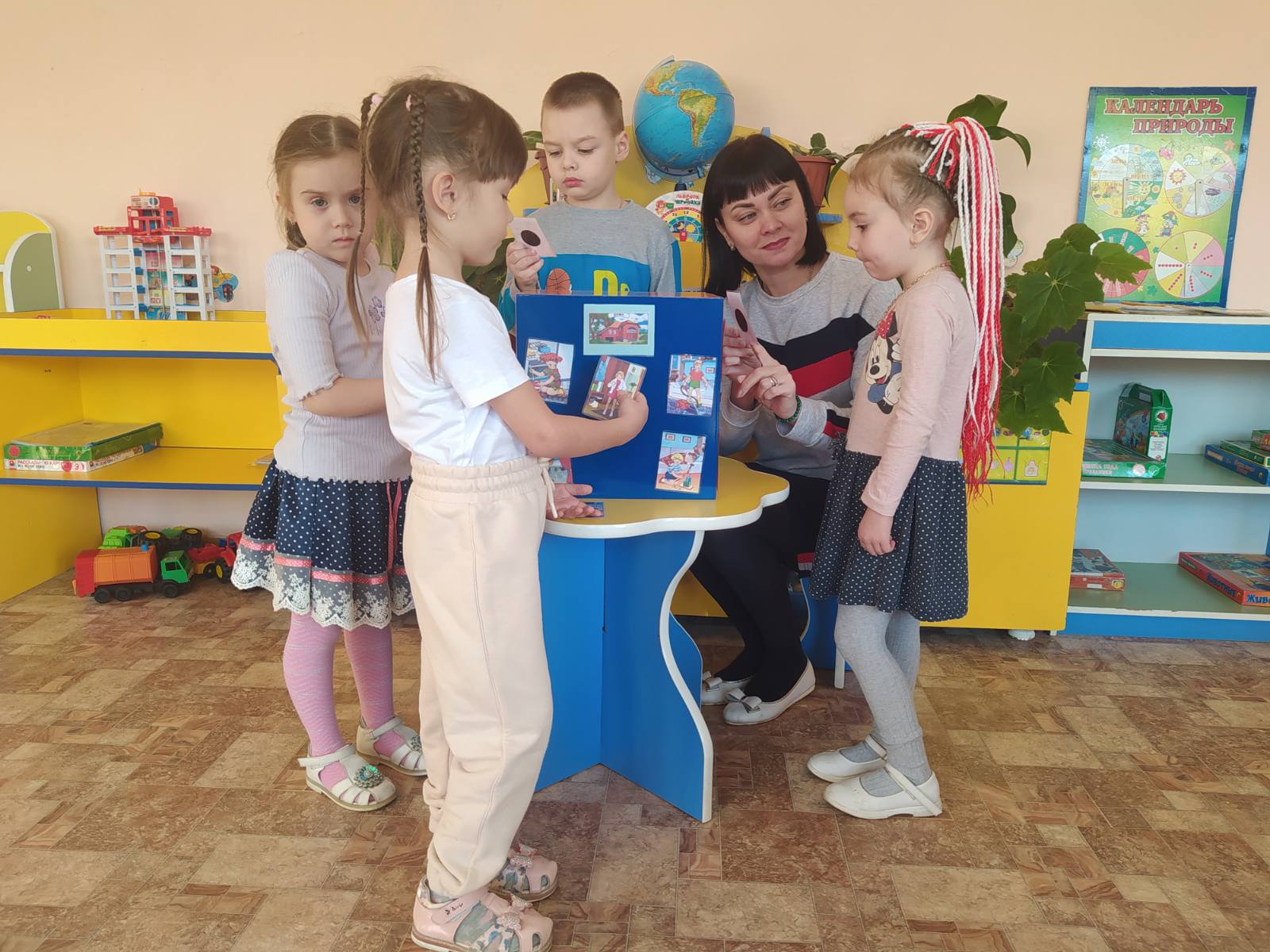 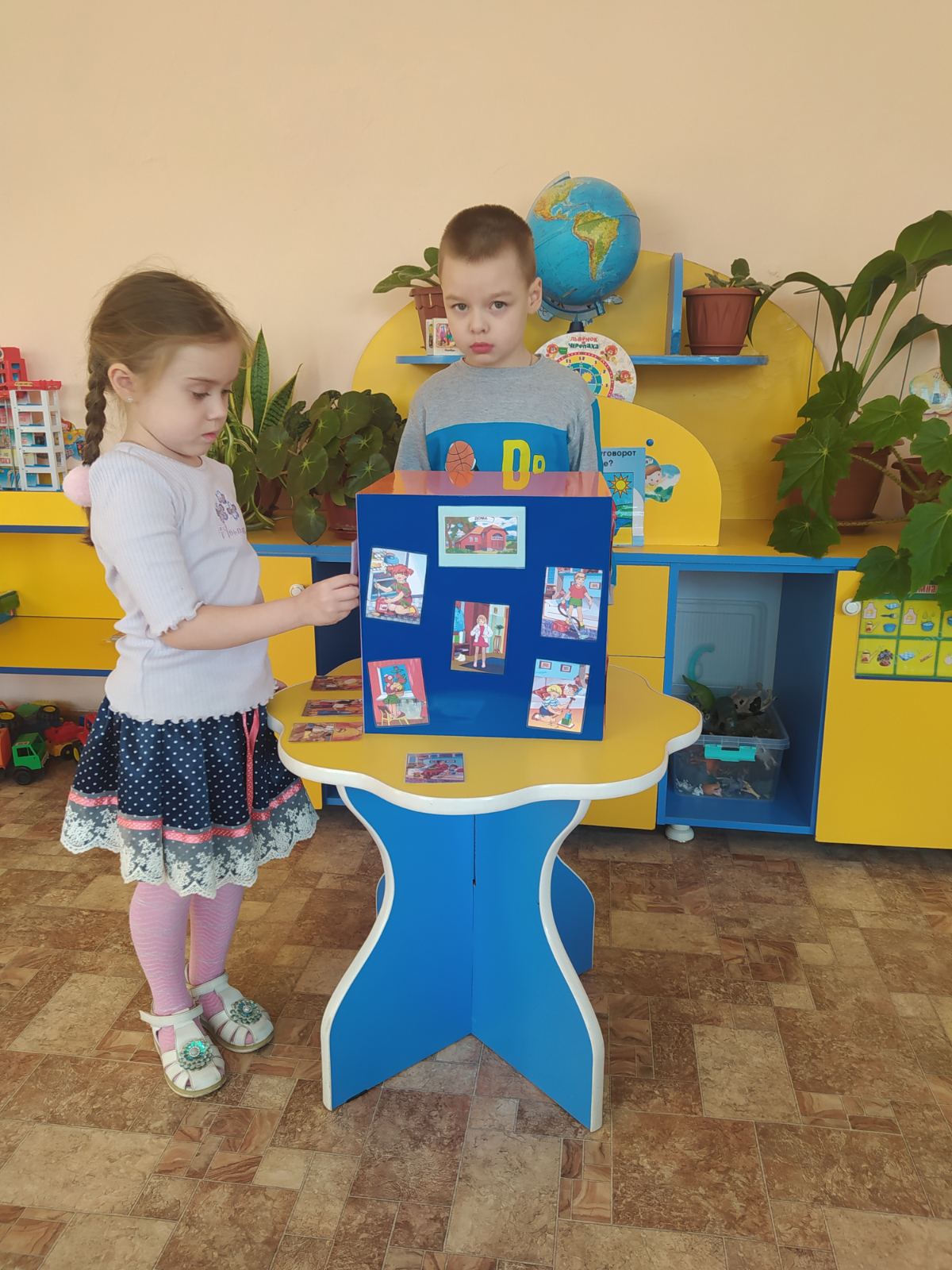 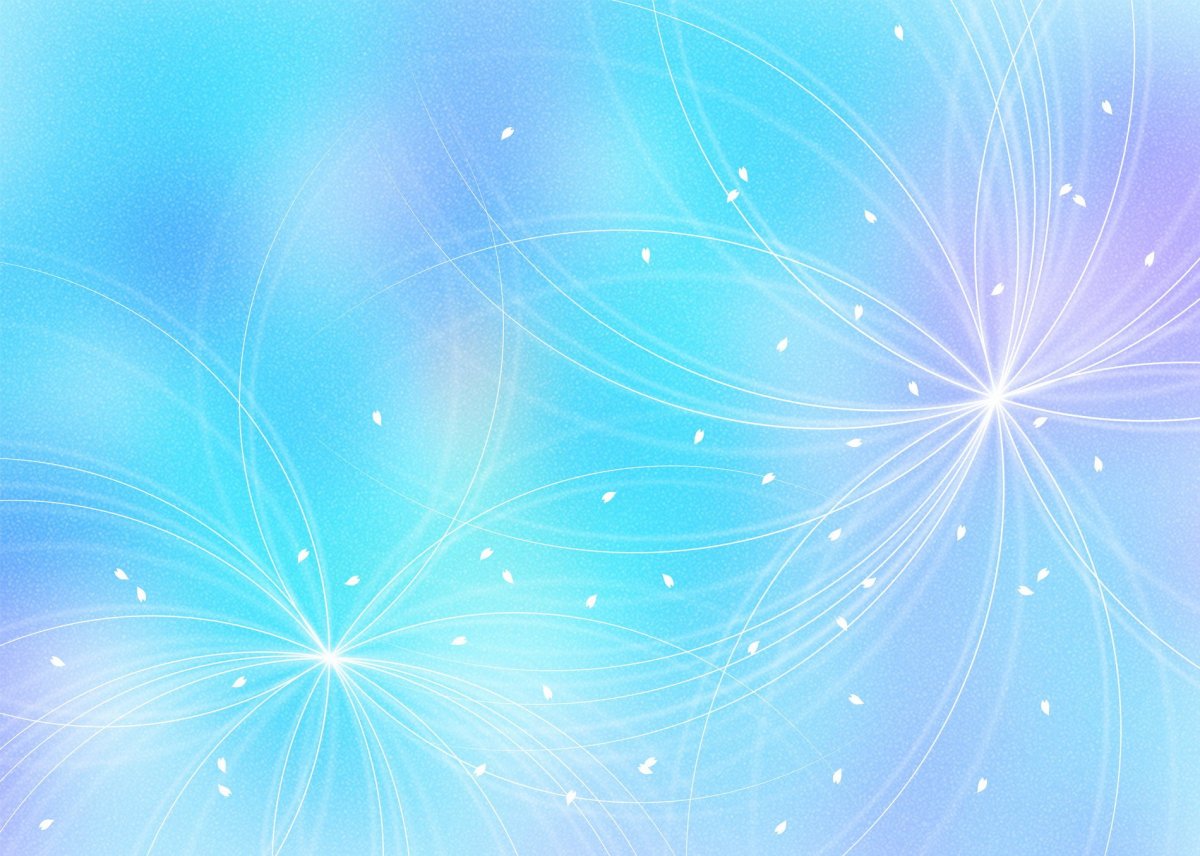 «Волшебный круг»
Задача: 
                Закреплять знания о правилах поведения в обществе
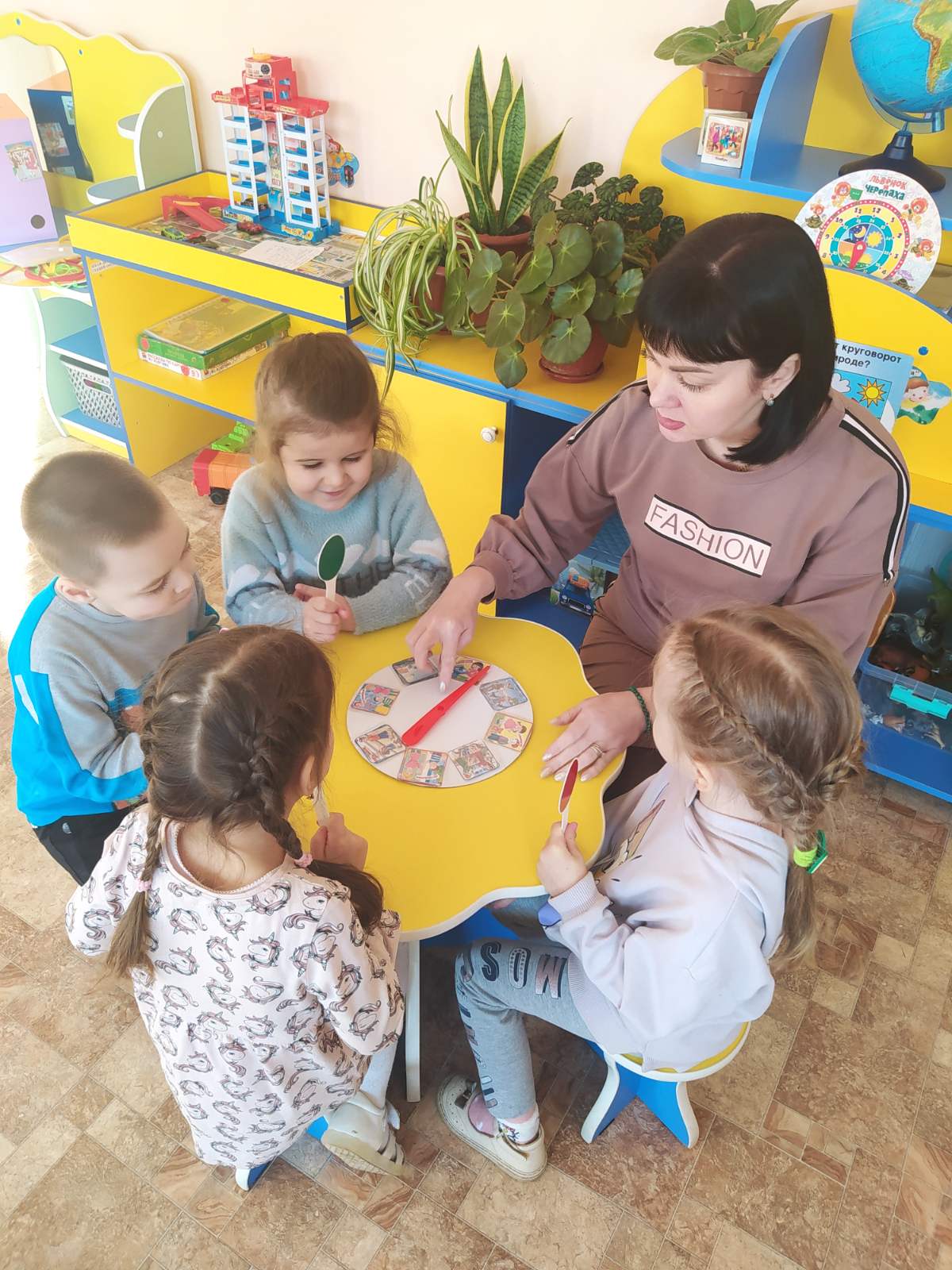 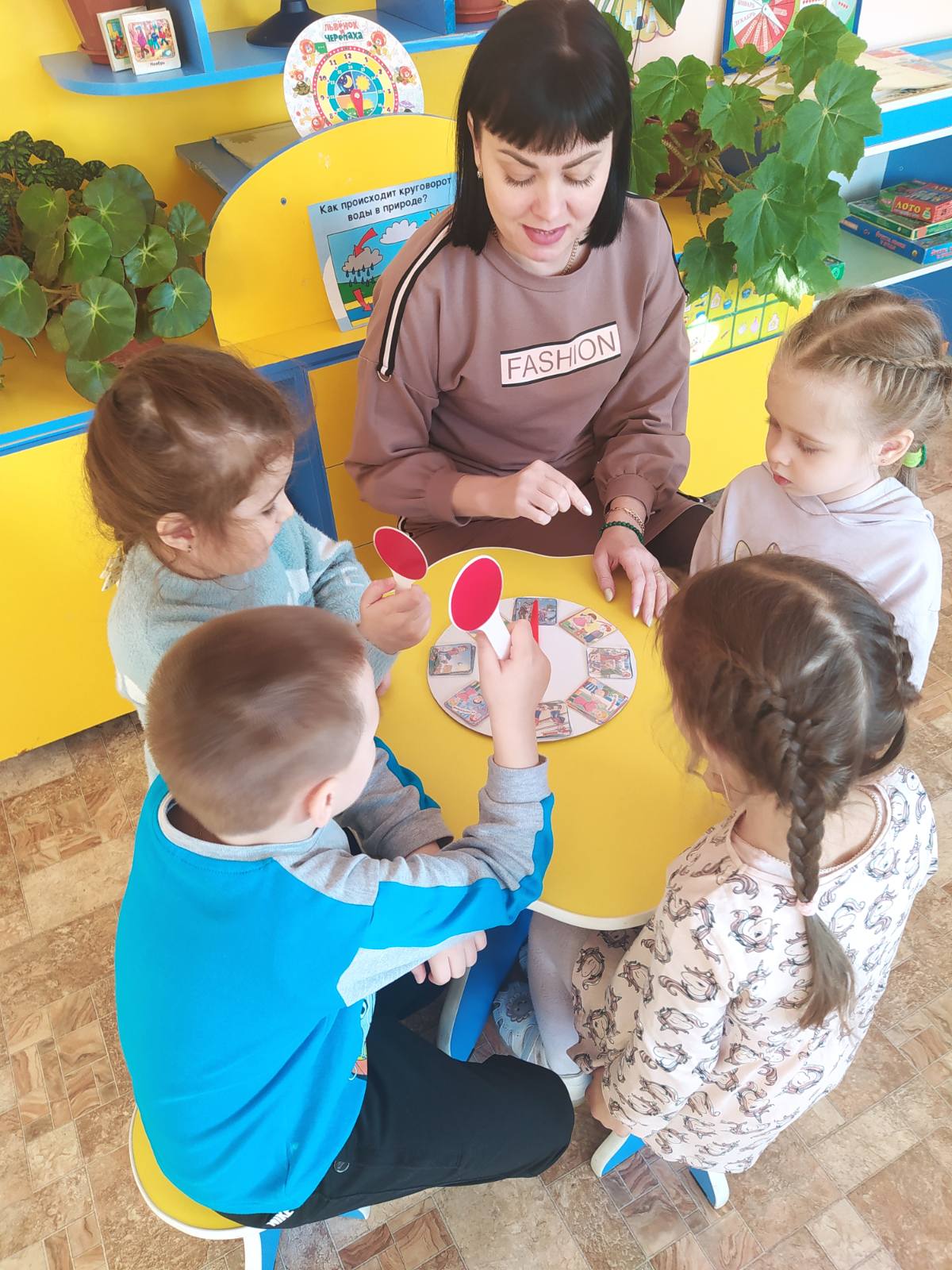 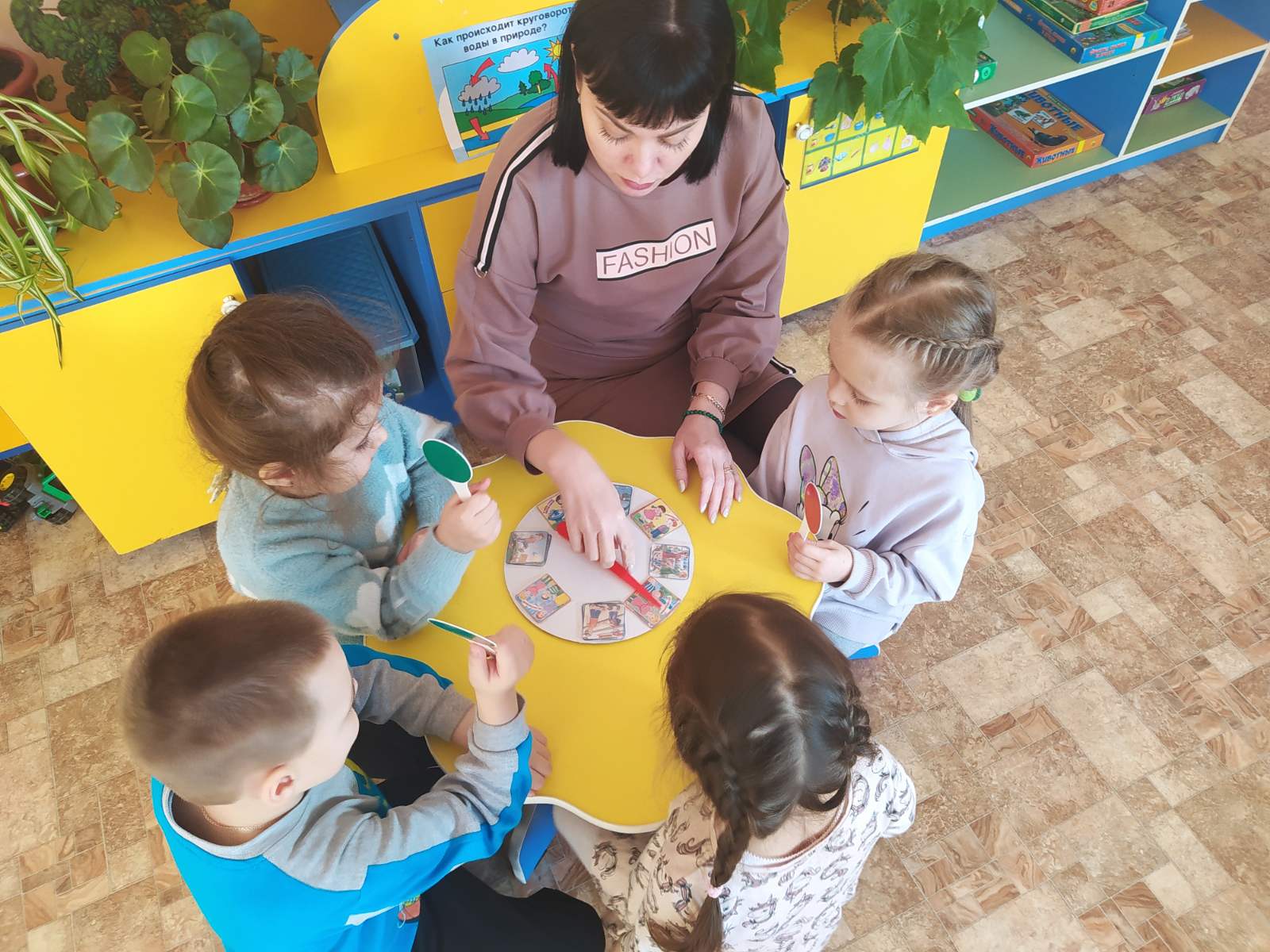 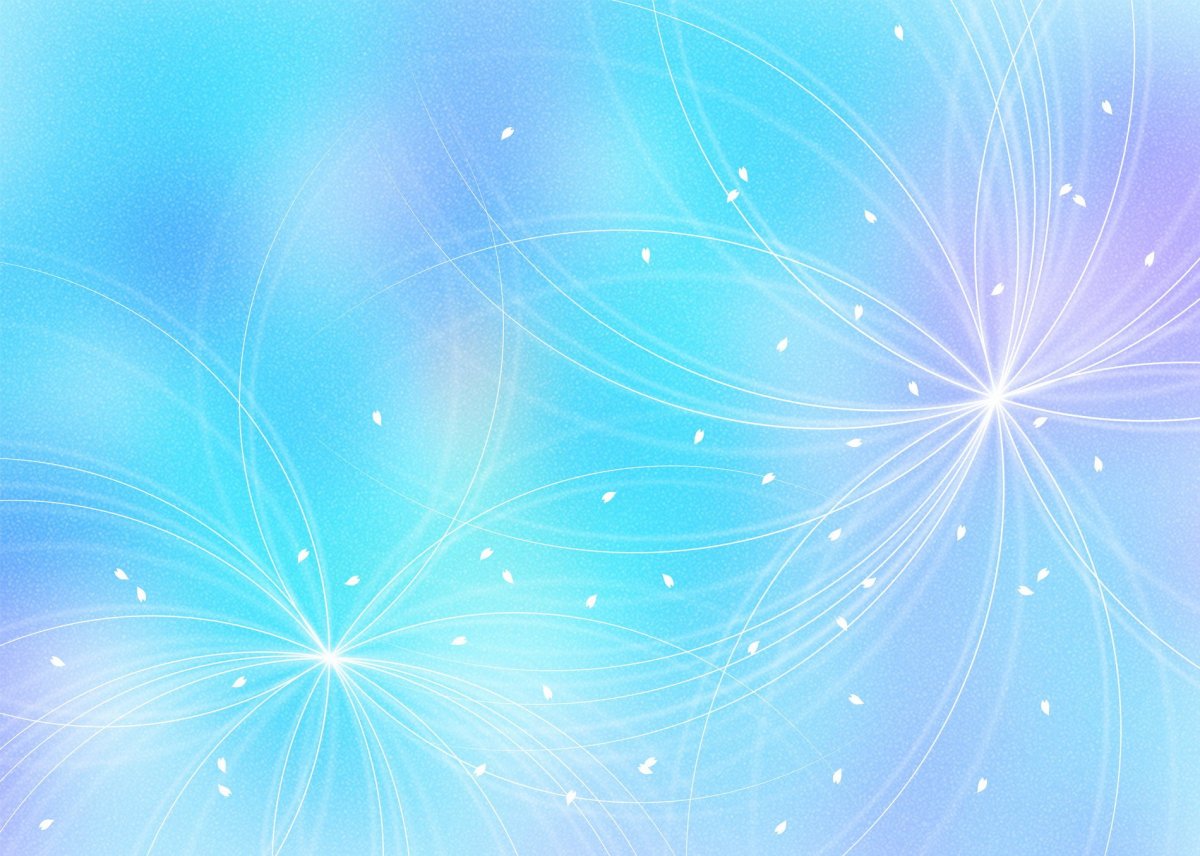 «Веселые переглядки»
Задача:
Продолжать знакомить детей с правилами искусства нравиться людям
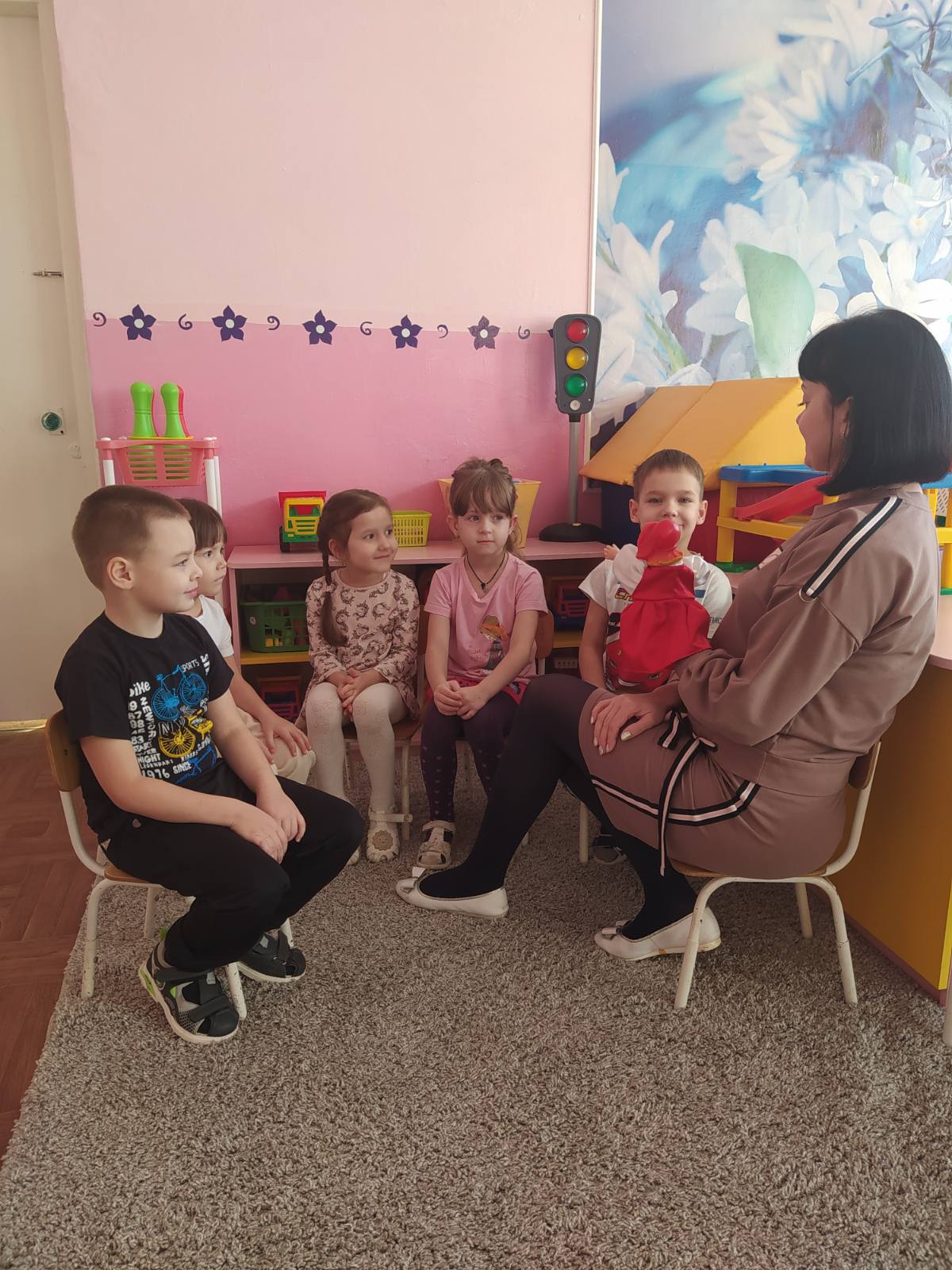 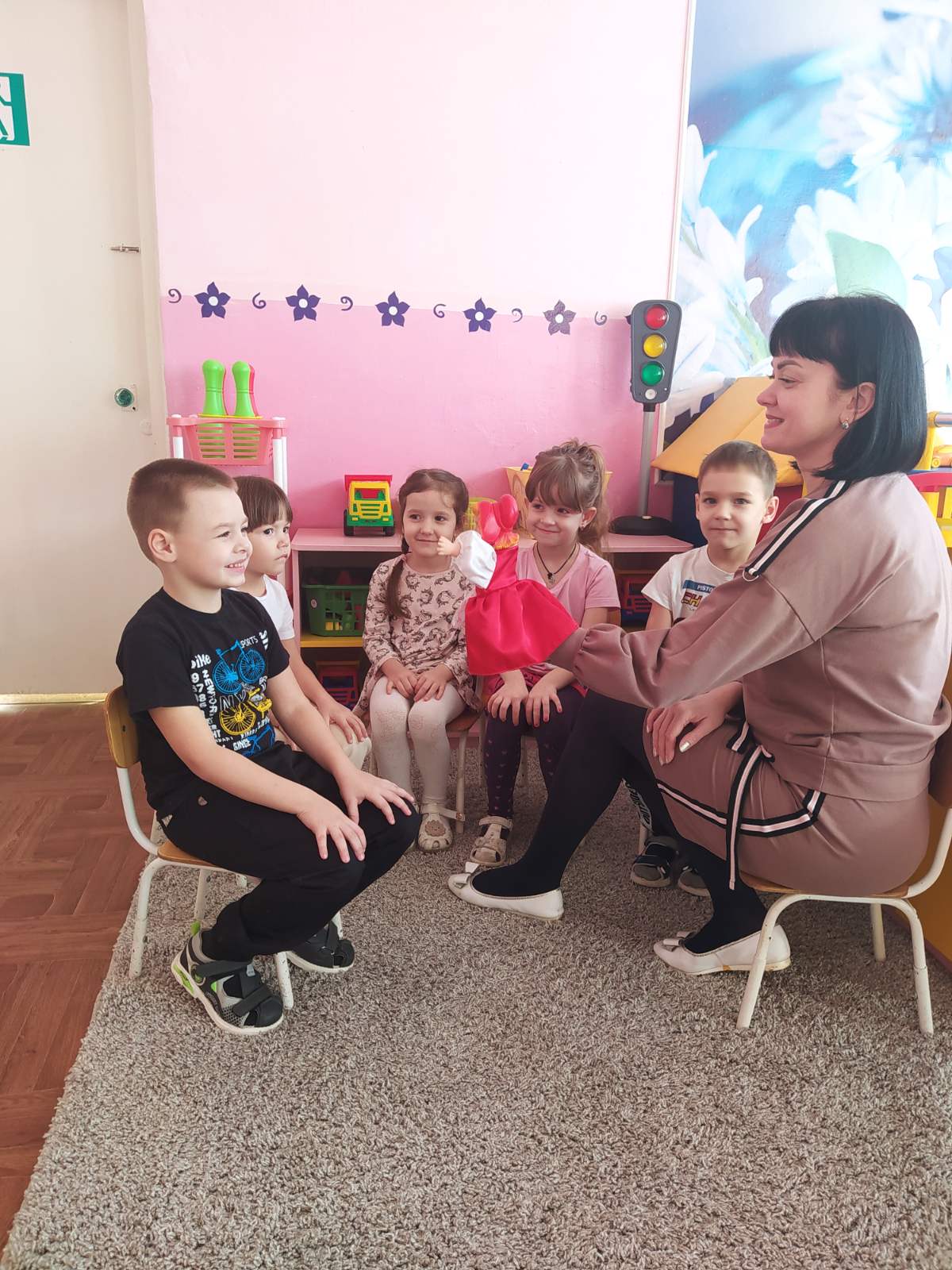 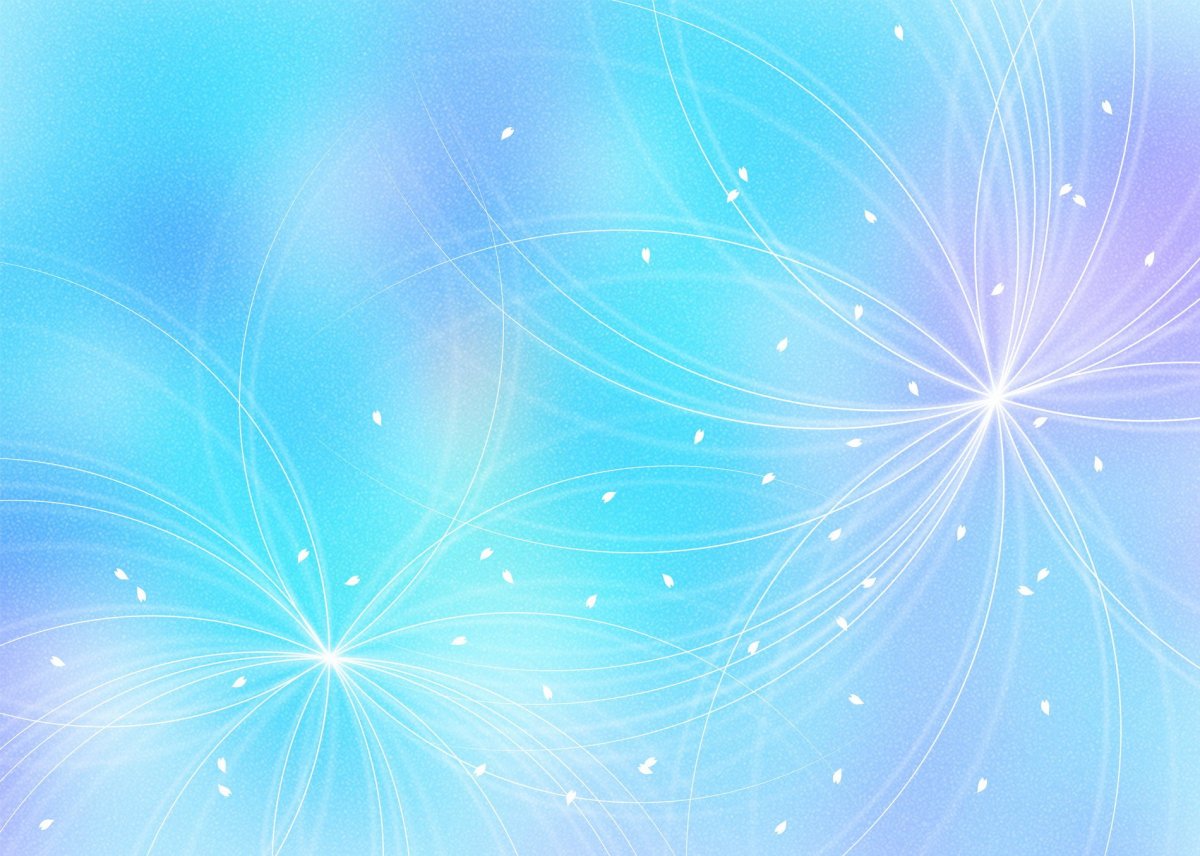 «Что чем едят?»
Задача:
Закреплять умение называть знакомую посуду, соотносить ее с тем,  для чего она предназначена. Упражнять в применении правил столового этикета.
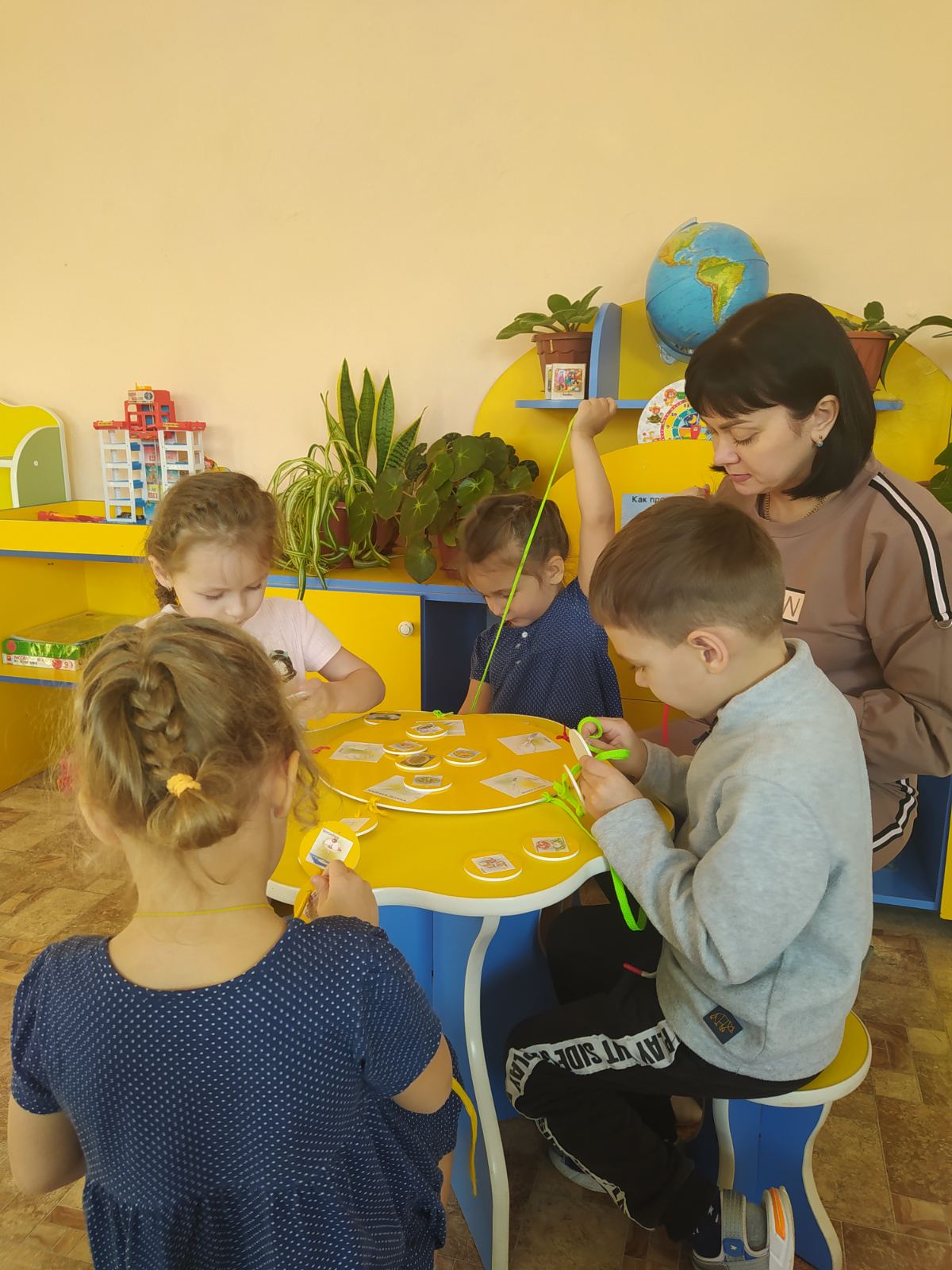 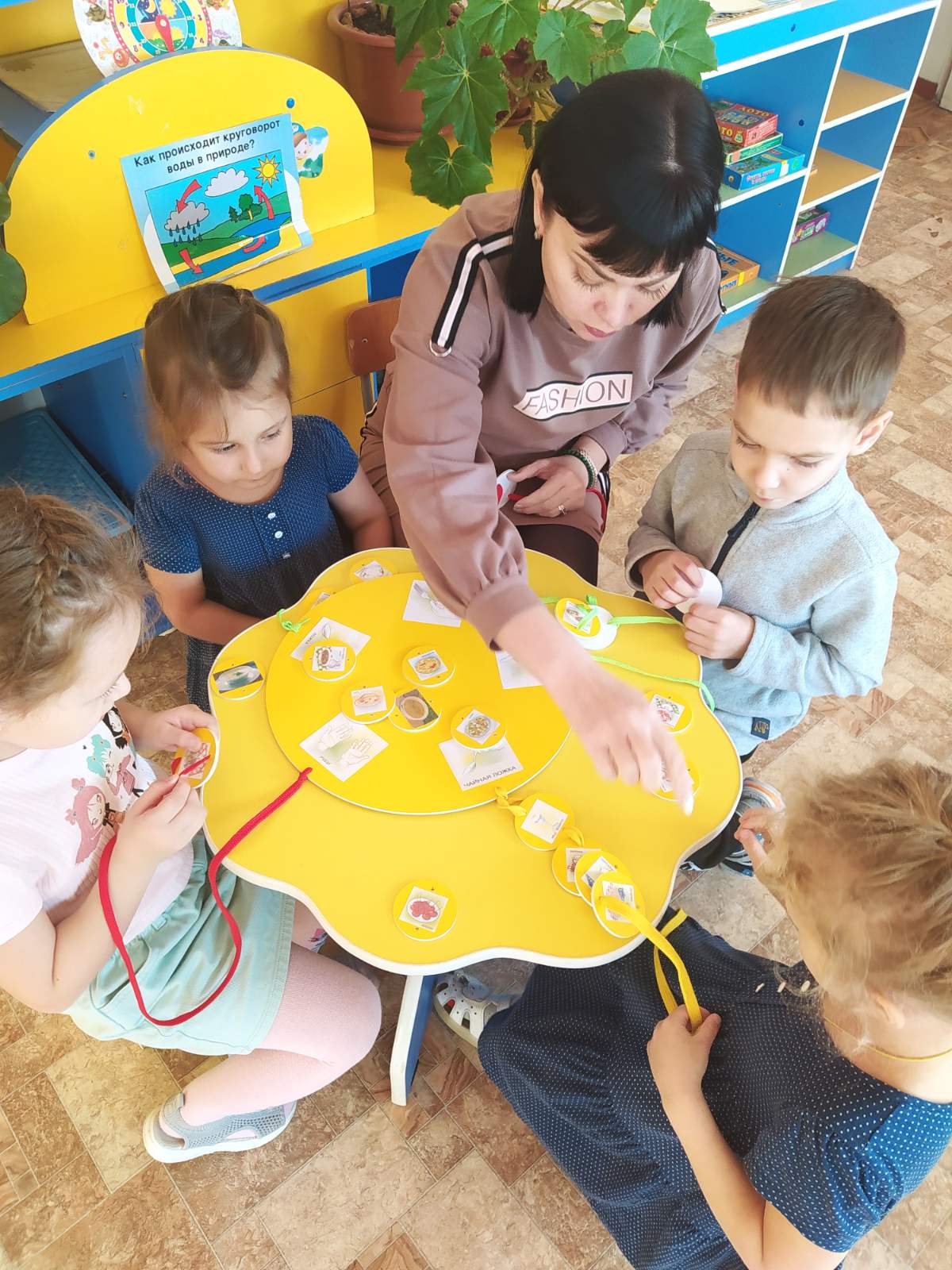 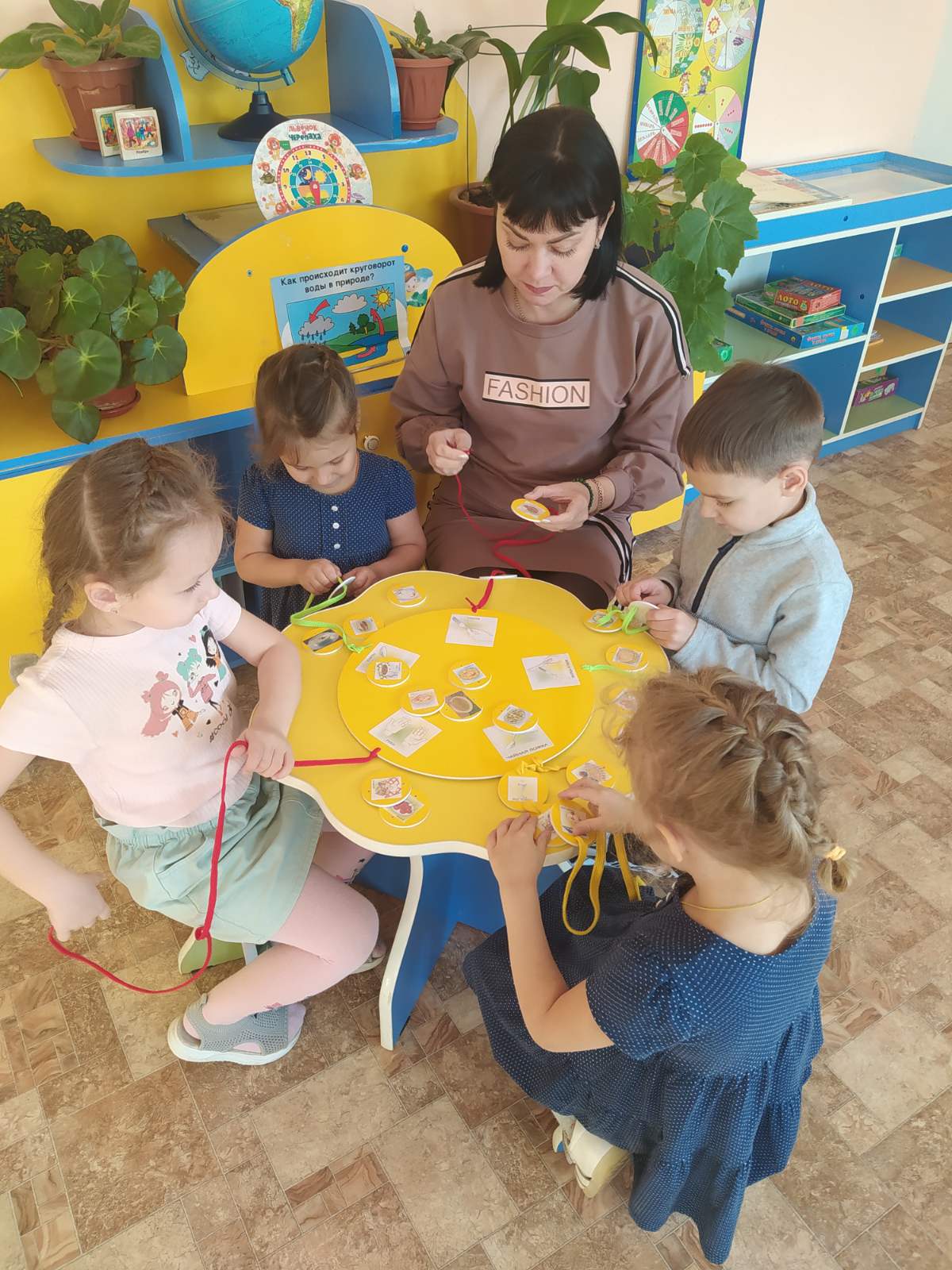 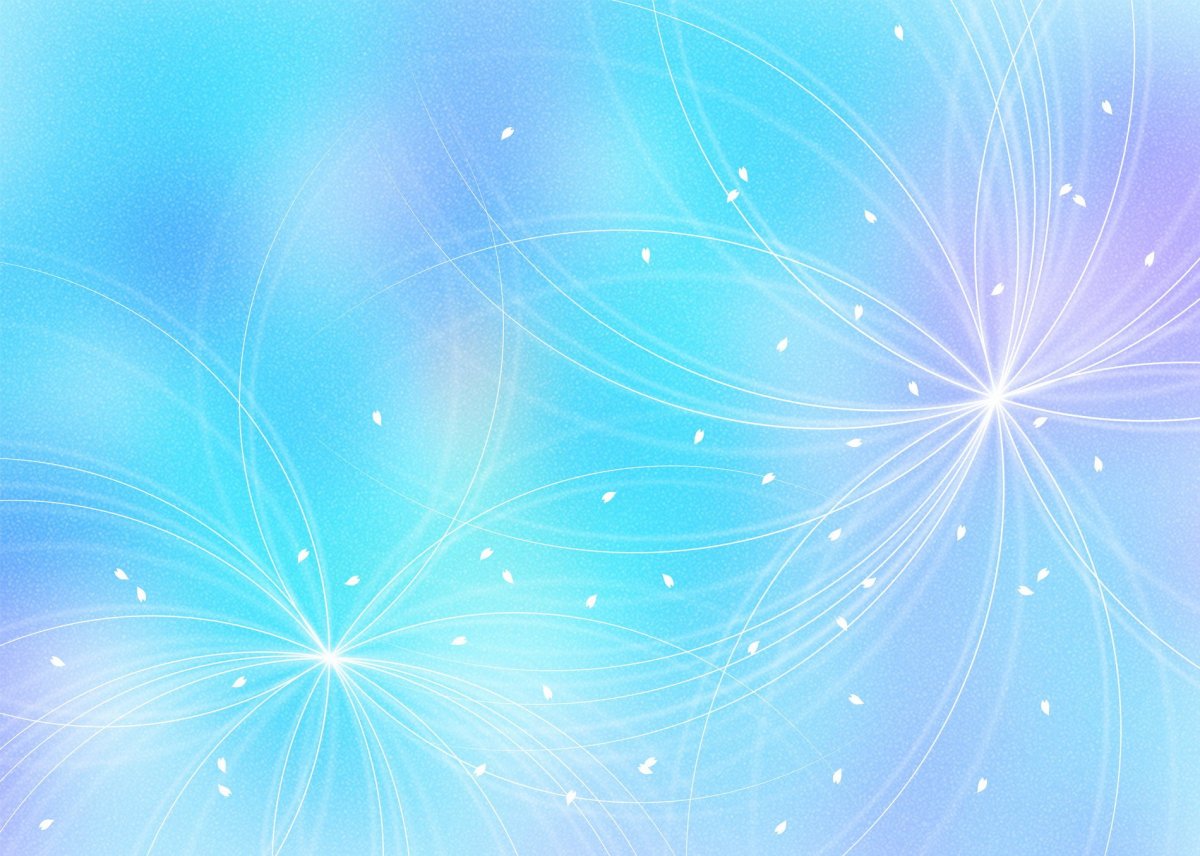 УПРАВЛЕНИЕ ОБРАЗОВАНИЯ ГОРОДА КУЗНЕЦКА.
Муниципальное бюджетное дошкольное образовательное учреждение
детский сад  № 7 города Кузнецка
442539, Пензенская область, город Кузнецк,
улица Железнодорожная, дом № 1 В
т. (8-841-57) 7-18-93
e-mаil:   douds-7@mail.ru



Мастер-класс
 «Использование наглядных пособий при ознакомлении
 детей среднего дошкольного возраста с правилами этикета»



Подготовила 
воспитатель Карташова Е.А.

Кузнецк, 2022 г